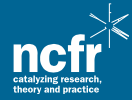 Parental and Family Influence on Young Adult Wellbeing
Maternal and Paternal Resources Across Childhood and Adolescence Predict Young Adult Achievement
Xiaoran Sun1, Susan M. McHale1, and Kimberly A. Updegraff2
1The Pennsylvania State University
2Arizona State University
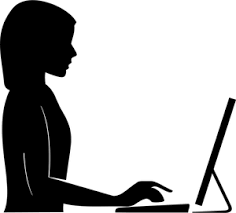 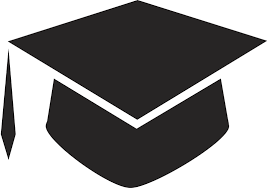 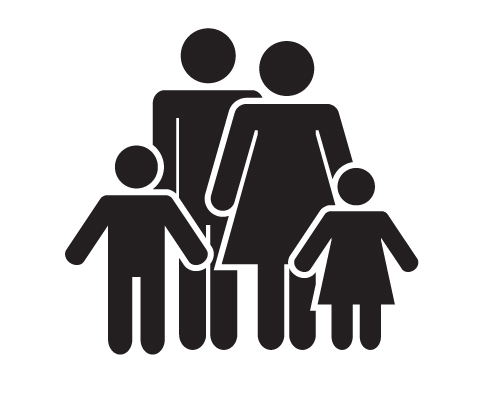 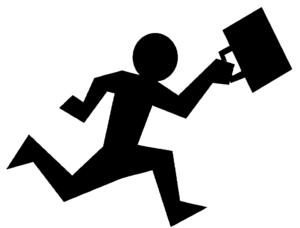 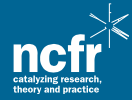 Parental and Family Influence on Young Adult Wellbeing
Background
Young adults’ educational and occupational achievements
Critical for well-being throughout adult life (IOM & NRC, 2015)
Can be traced to early experiences with mothers and fathers 
Gender differences
In 1982, women began to outperform men in attainment of Bachelor’s degrees (Buchmann et al., 2008)
From 1972 to 2009, occupational gender segregation for young adults declined substantially (Hegewisch et al., 2010)
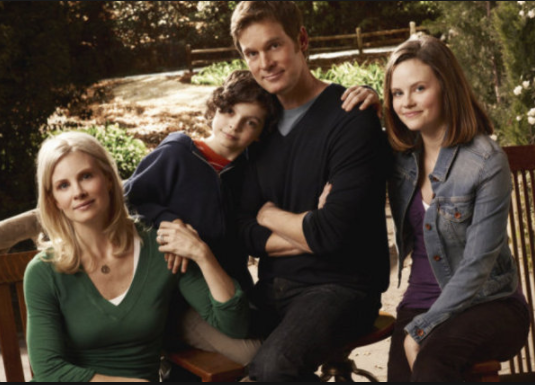 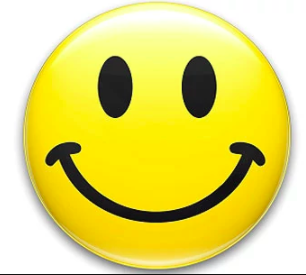 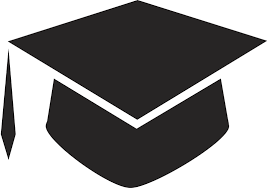 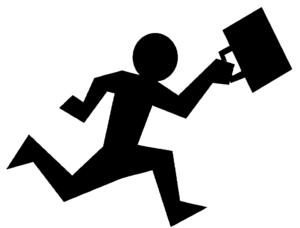 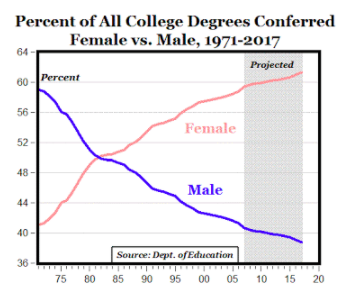 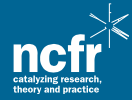 Parental and Family Influence on Young Adult Wellbeing
Background
Parents provide important resources for academic achievement and career development across childhood and adolescence. (Bryant, Zvonkovic, & Reynolds, 2006; Sirin, 2005; Steinberg, Lamborn, Dornbusch, & Darling, 1992)
However, much less is known about the longitudinal implications of parental resources for achievements in young adulthood.
Therefore, this study focuses on:
Educational and Occupational Achievement
Parental resources 
(parent attainment & parental warmth)
Young adulthood
Across middle childhood and adolescence
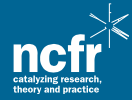 Parental and Family Influence on Young Adult Wellbeing
Theoretical Base
Capital theory (Coleman, 1988)
Family capital generates youth achievement
Human capital (e.g., parent education & occupation)
Social capital (e.g., parent-youth relationships)
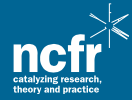 Parental and Family Influence on Young Adult Wellbeing
This Study
[Speaker Notes: Adolescence is often described as a period of dramatic change, marked by perturbations in par- ent-youth warmth and conflict as parents and youth adjust, for example, to youth's increasing autonomy (Collins & Laursen, 2004; Steinberg & Silk, 2002). Although longitudinal studies indicate that relationship difficulties tend to stabilize or decline as youth approach adulthood (Loeber et al., 2000; Shanahan, McHale, Crouter, & Osgood, 2007; Steinberg & Silk, 2002), we could find no studies that examined whether ups and downs in parent-youth relationships across adolescence have long-term implica- tions for outcomes in young adulthood. Extant literature, however, has targeted parental consistency within more proximal time scales as a component of an authoritative parenting style, and shown that consistency in domains such as parental control, disci- pline, and expectations, as well as consistent family routines, is linked to adolescent adjustment and achievement (Roche & Ghazarian, 2011; Steinberg, 2001): Predictable parental behavior can promote a sense of control, providing youth with an arena of comfort (Roche & Ghazarian, 2011)that benefits their achievement.

Feeling of security]
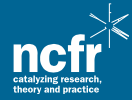 Parental and Family Influence on Young Adult Wellbeing
Participants
Penn State Family Relationships Project 
(co-PIs: Susan M. McHale & Ann C. Crouter; NICHD R01-HD32336)
N = 164 families; 317 youth (52% female)
Mothers, fathers, first- & secondborns
11 time points
Time 1 to 9: annual home interviews
Firstborns: M = 11.80 years old at Time 1
Secondborns: M = 9.22 years old at Time 1
Time 10 & 11: young adult follow-ups; phone interviews
Firstborns: M = 26.26 at Time 10
Secondborns: M = 26.07 at Time 11
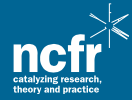 Parental and Family Influence on Young Adult Wellbeing
Measures
Parent-youth warmth (Times 1 to 9; Blyth & Foster-Clark, 1987)
Cross-time mean levels
Cross-time consistency
reverse-coded iSDs (Ram & Gerstorf, 2009): standard deviations across time
Educational attainment
Parents: Times 1 to 9
Young adults: Time 10 for firstborns, Time 11 for secondborns
Occupational prestige (ICPSR 9593; Davis, Smith, Hodge, Nakao, & Treas, 1991)
Covariates
Parent age
Young adult age
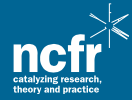 Parental and Family Influence on Young Adult Wellbeing
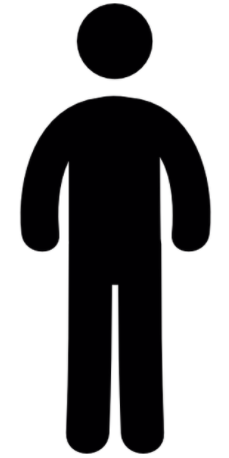 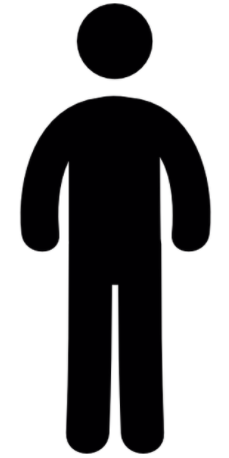 Analysis
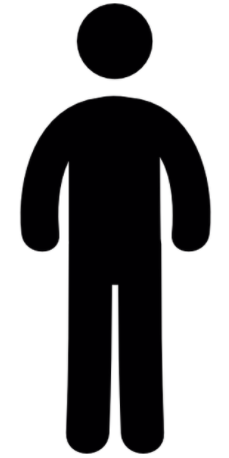 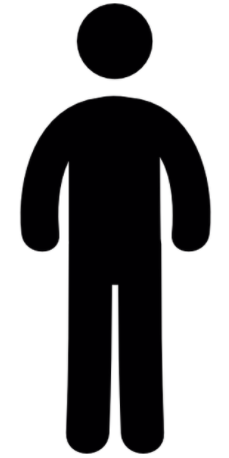 Multilevel models
Two levels
Level 1: within-family
Relationship warmth indices, youth gender & age
Level 2: between-family
Parents’ attainments & age
Separate models for 
mothers v. fathers
educational v. occupational achievements
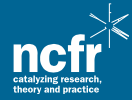 Parental and Family Influence on Young Adult Wellbeing
Analysis
Effects examined:
Main effects:
Warmth cross-time mean
Warmth cross-time consistency
Parents’ attainment
Interactions:
Warmth mean X Parents’ attainment
Warmth mean X Parents’ attainment X gender
Warmth consistency X Parents’ attainment
Warmth consistency X Parents’ attainment X gender
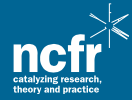 Parental and Family Influence on Young Adult Wellbeing
Results
Parental resources from middle childhood through adolescence predicted young adults’ educational achievement 
Parental warmth cross-time mean γ = .34, SE = .21, N.S.
Parental warmth cross-time consistency γ = 1.55, SE = .55, p <.01
Parent education γ = .22, SE = .06, p <.001
Interactions all N.S.
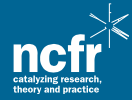 Parental and Family Influence on Young Adult Wellbeing
Results
Maternal resources from middle childhood through adolescence predicted young adults’ occupational prestige 
Mother warmth cross-time mean γ = 2.84, SE = 1.90, N.S.
Mother warmth cross-time consistency γ = 14.82, SE = 5.22, p <.01
Mother prestige γ = .10, SE = .07, N.S.
Mother warmth consistency X Mother prestige X Youth gender     γ = -1.57, SE = 0.75, p <.05
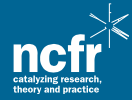 Parental and Family Influence on Young Adult Wellbeing
Mother warmth consistency X Mother prestige X Youth gender
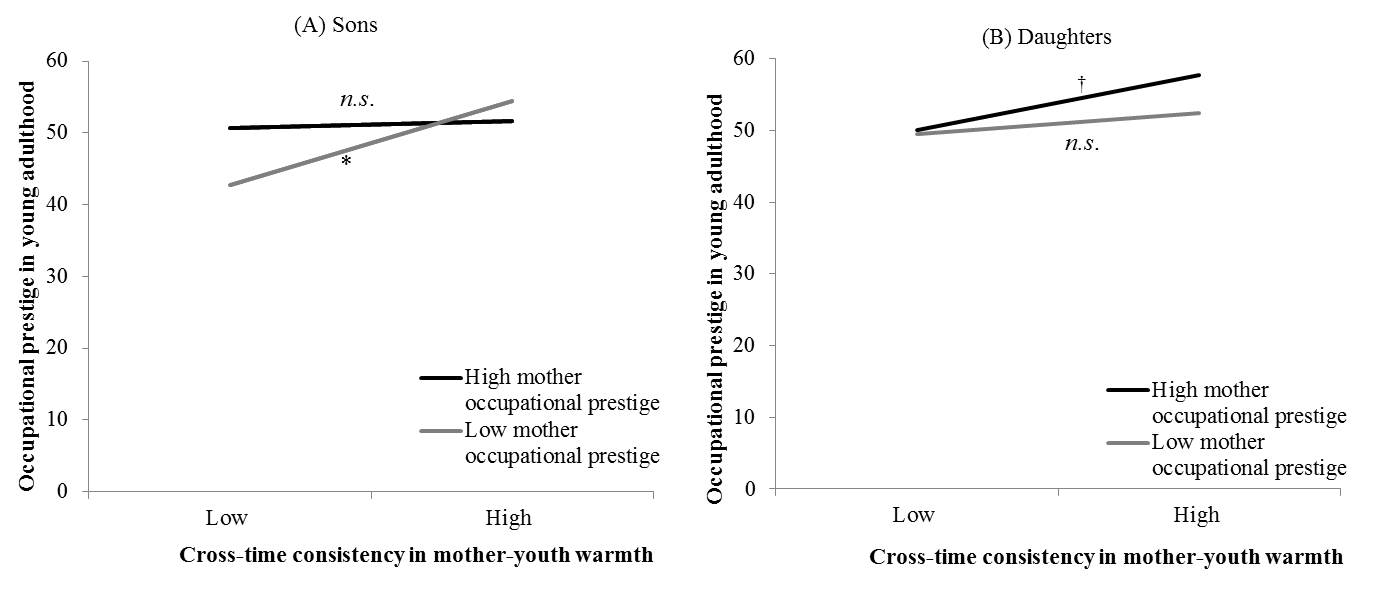 (boosting effect)
(compensating effect)
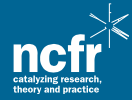 Parental and Family Influence on Young Adult Wellbeing
Results
Paternal resources from middle childhood through adolescence predicted young adults’ occupational prestige 
Father warmth cross-time mean γ = 3.16, SE = 1.75, p =.06
Father warmth cross-time consistency γ = 2.68, SE = 4.77, N.S.
Father prestige γ = .10, SE = .08, N.S.
Father prestige X Youth gender γ = .33, SE = .15, p <.05
Sons: γ = 0.26, SE =0.11, p = 0.02
Daughters: γ = -0.08, SE =0.11, N.S.
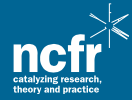 Parental and Family Influence on Young Adult Wellbeing
Take-home points
Longitudinal implications: 
Experiences with mothers & fathers from middle childhood through adolescence predicted young adult achievements at age 26 
Controlling for mean level, cross-time consistency in relationship warmth is important to achievement
For occupational achievement
mothers’ and fathers’ resources are differently linked to their sons’ versus daughters’ achievements
The effects of maternal warmth differ as a function of mothers’ occupation attainment
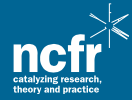 Parental and Family Influence on Young Adult Wellbeing
Limitations & Future directions
Links: correlational design does not allow for causal inferences; intervention studies needed
Sample: limits generalizability
Young adults were only around 26 years old; late bloomers may show different patterns
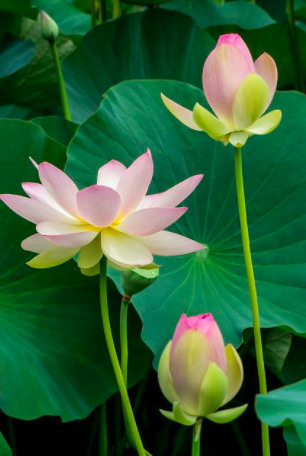 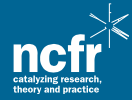 Parental and Family Influence on Young Adult Wellbeing
Contributions
Cross-time consistency in relationship warmth: an extension of prior research 
Two sources of influence tested together: main effects & interactions
Both mothers and fathers
Moderating role of gender: implications for gender differences
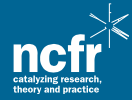 Parental and Family Influence on Young Adult Wellbeing
Thanks!

Questions & Suggestions
xbs5014@psu.edu
Acknowledgement to:
Eunice Kennedy Shriver National Institute of Child Health and Human Development (Grant R01-HD32336)
The National Science Foundation 
(IGERT Grant DGE-1144860, Big Data Social Science)
Sun, X., McHale, S. M., & Updegraff, K. A. (2017). Maternal and paternal resources across childhood and adolescence as predictors of young adult achievement. Journal of Vocational Behavior, 100, 111-123.
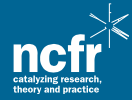 Parental and Family Influence on Young Adult Wellbeing
Policy & Intervention implications
For parent education programs: consistency matters
Support long-term benefits of parent education programs
Both mothers and fathers
Targeted intervention for boys with low-achieving mothers
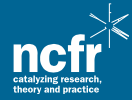 Parental and Family Influence on Young Adult Wellbeing
Results: Descriptives
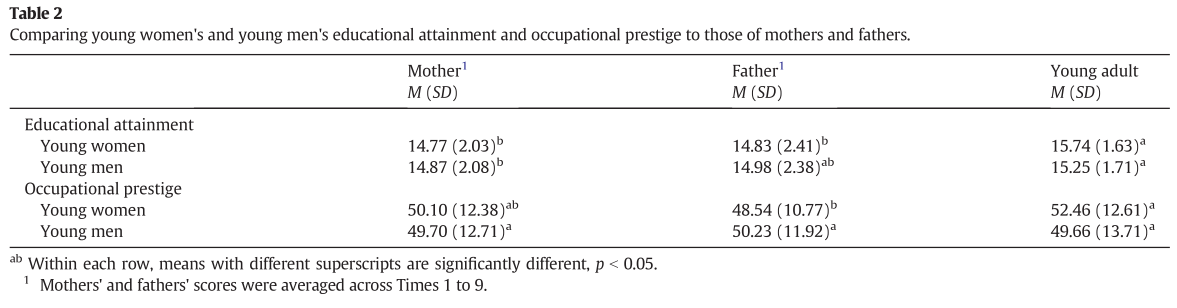 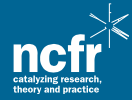 Parental and Family Influence on Young Adult Wellbeing
Results: Experiences with parents-> Educational attainment
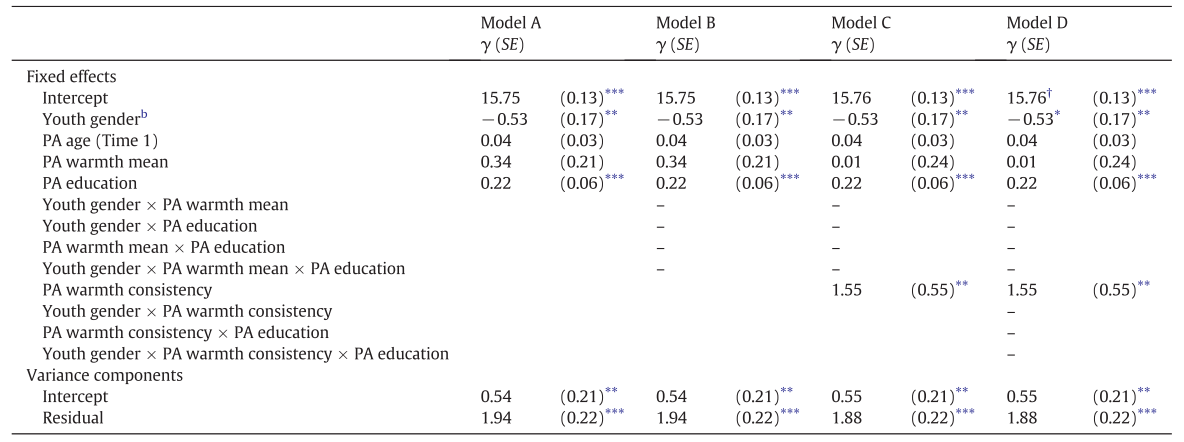 [Speaker Notes: In preliminary tests, patterns of results were the same for models testing mothers' and fathers' predictors separately. For reasons of parsimony, therefore, we created mother-father average scores for each predictor and present results of the tests of the composite models]
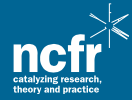 Parental and Family Influence on Young Adult Wellbeing
Results: Experiences with mothers-> Occupational prestige
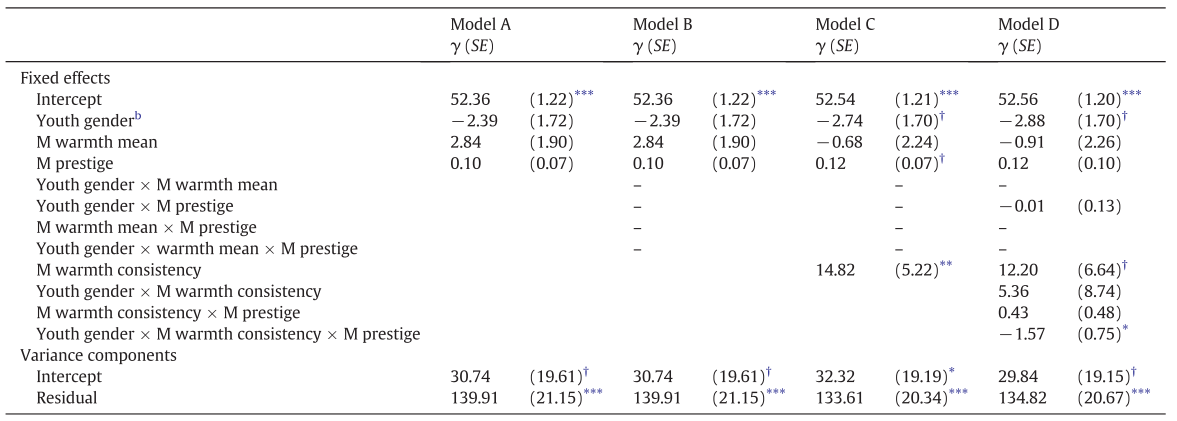 [Speaker Notes: The results of the multilevel analyses predicting young adults' occupational achievement revealed distinct patterns for mother and father predictors.]
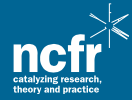 Parental and Family Influence on Young Adult Wellbeing
Results: Experiences with fathers-> Occupational prestige
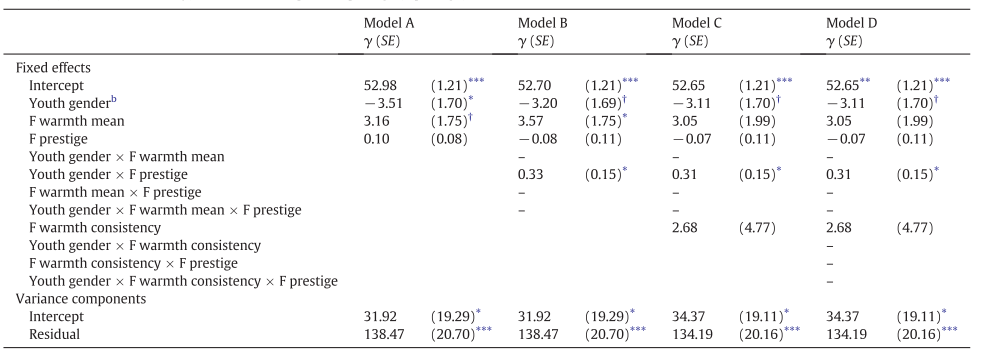 Sons: γ = .26,*
Daughters: γ = -.08, N.S.
[Speaker Notes: The results of the multilevel analyses predicting young adults' occupational achievement revealed distinct patterns for mother and father predictors.]